Presentasjon
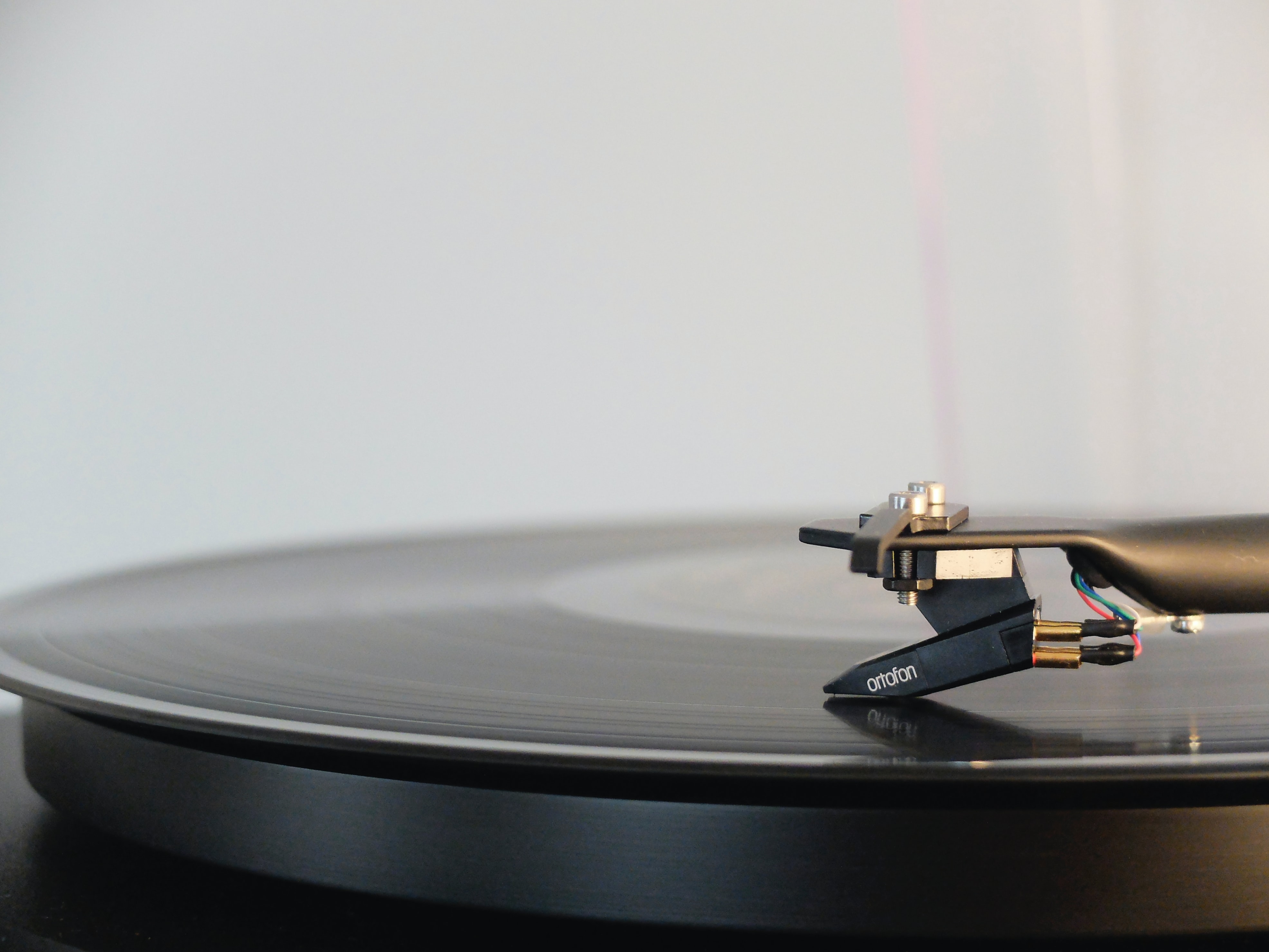 Av: Anushan, Bagus, Dion, Jonas og Karin
Hvem er vi?
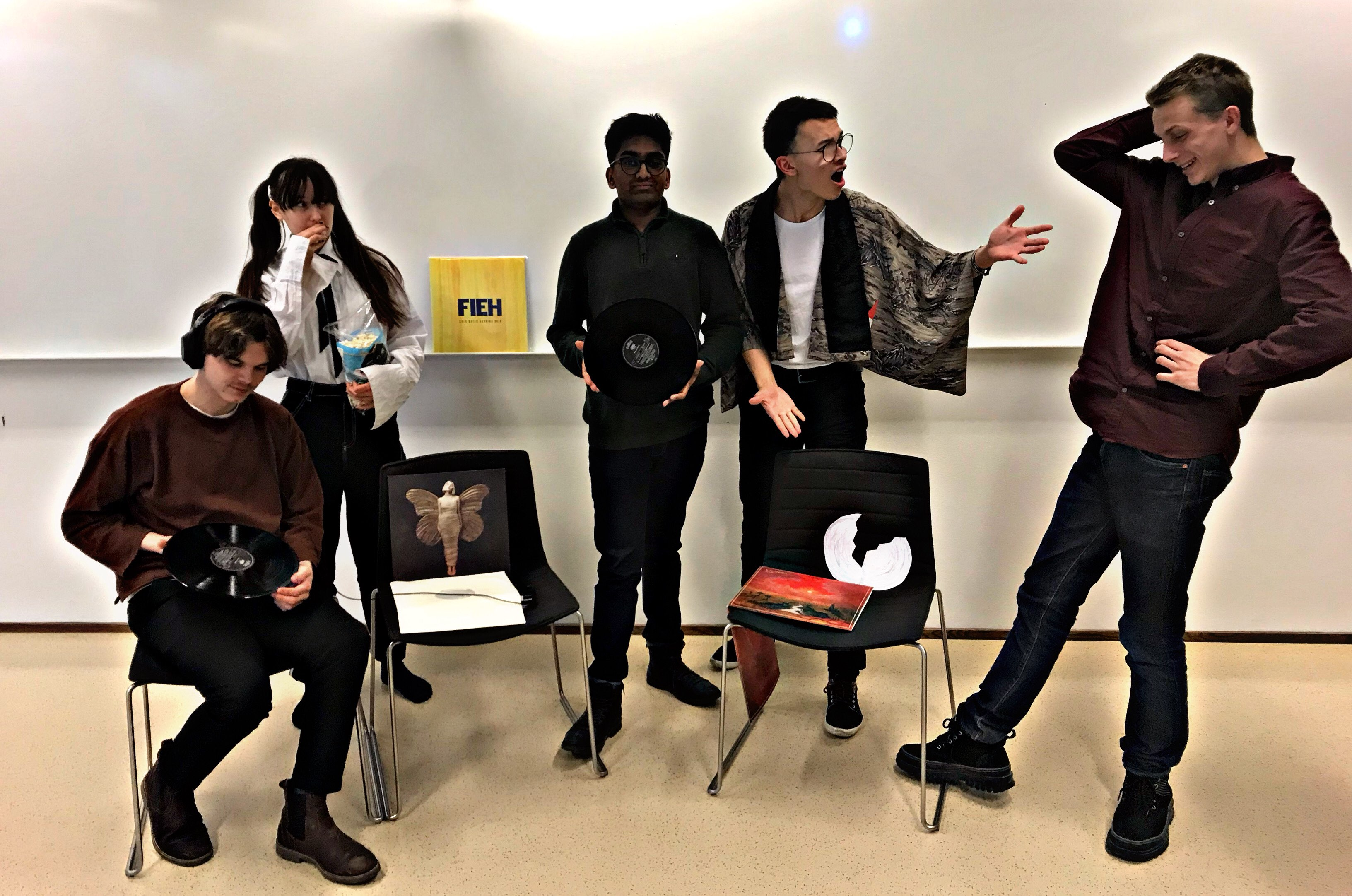 Jelly beans
Musikk som tema
Hva har vi gjort til nå?
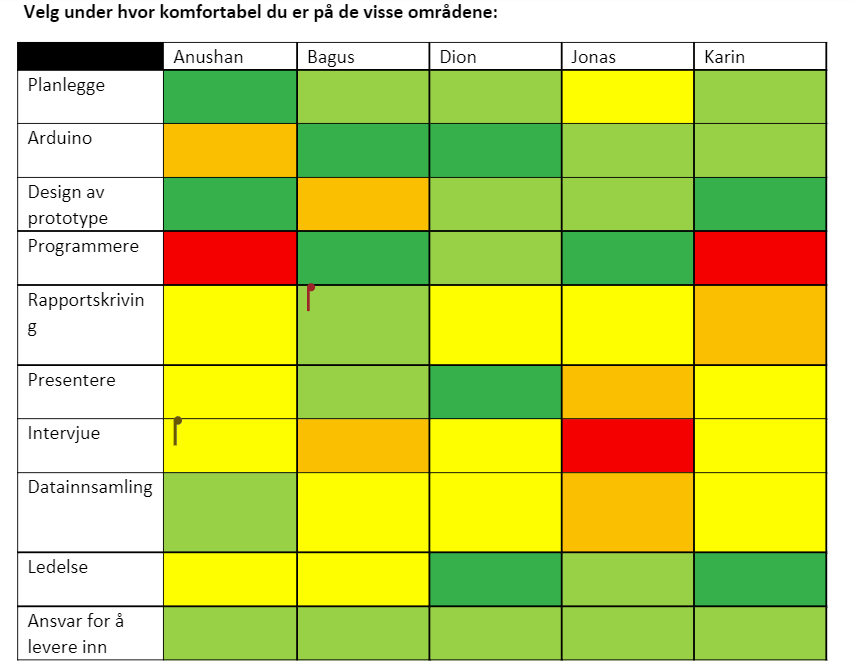 Hvem liker hva?
Ansvarfordeling
Brainstorming
Logging (rapportskriving)
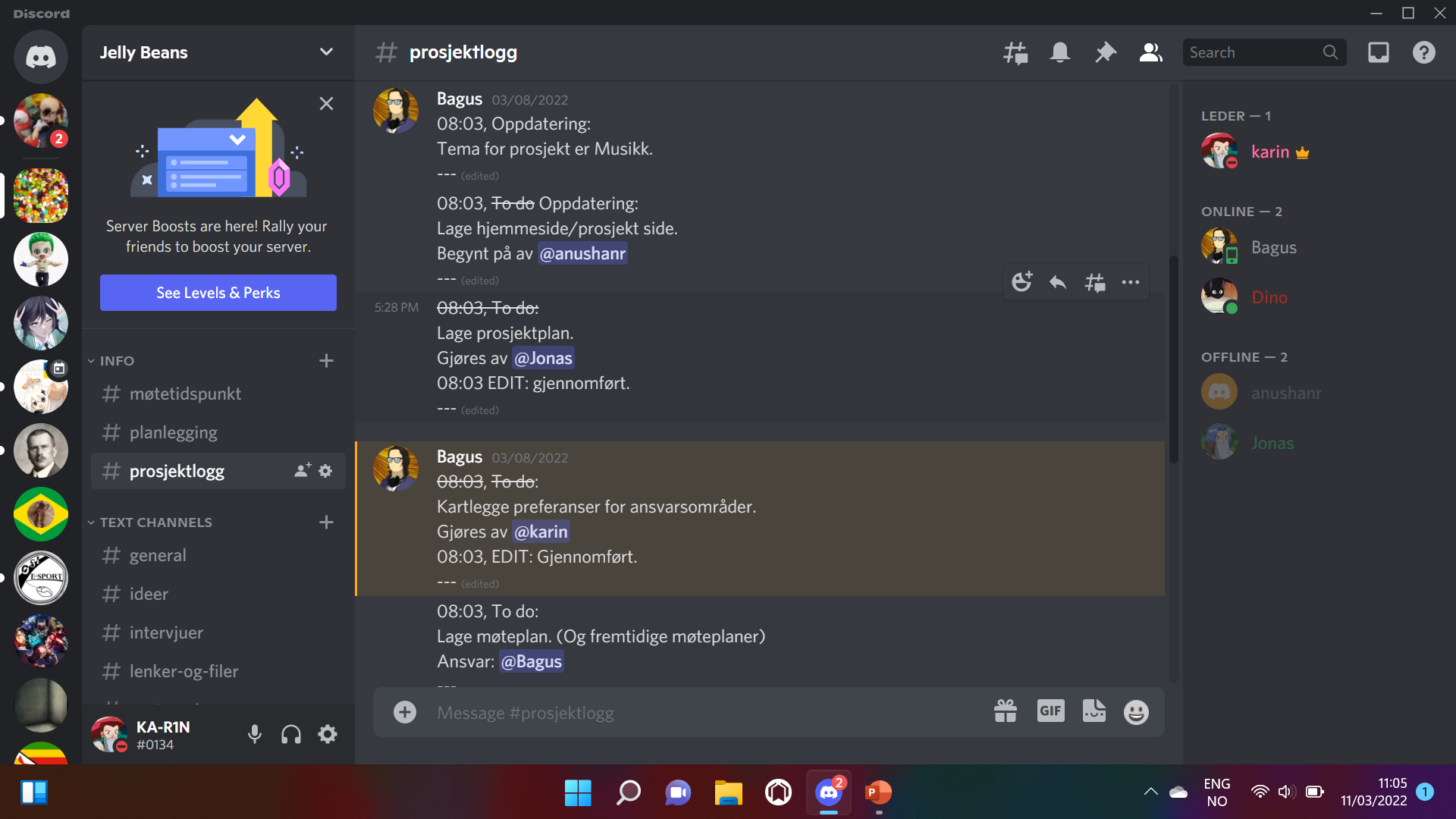 Tema
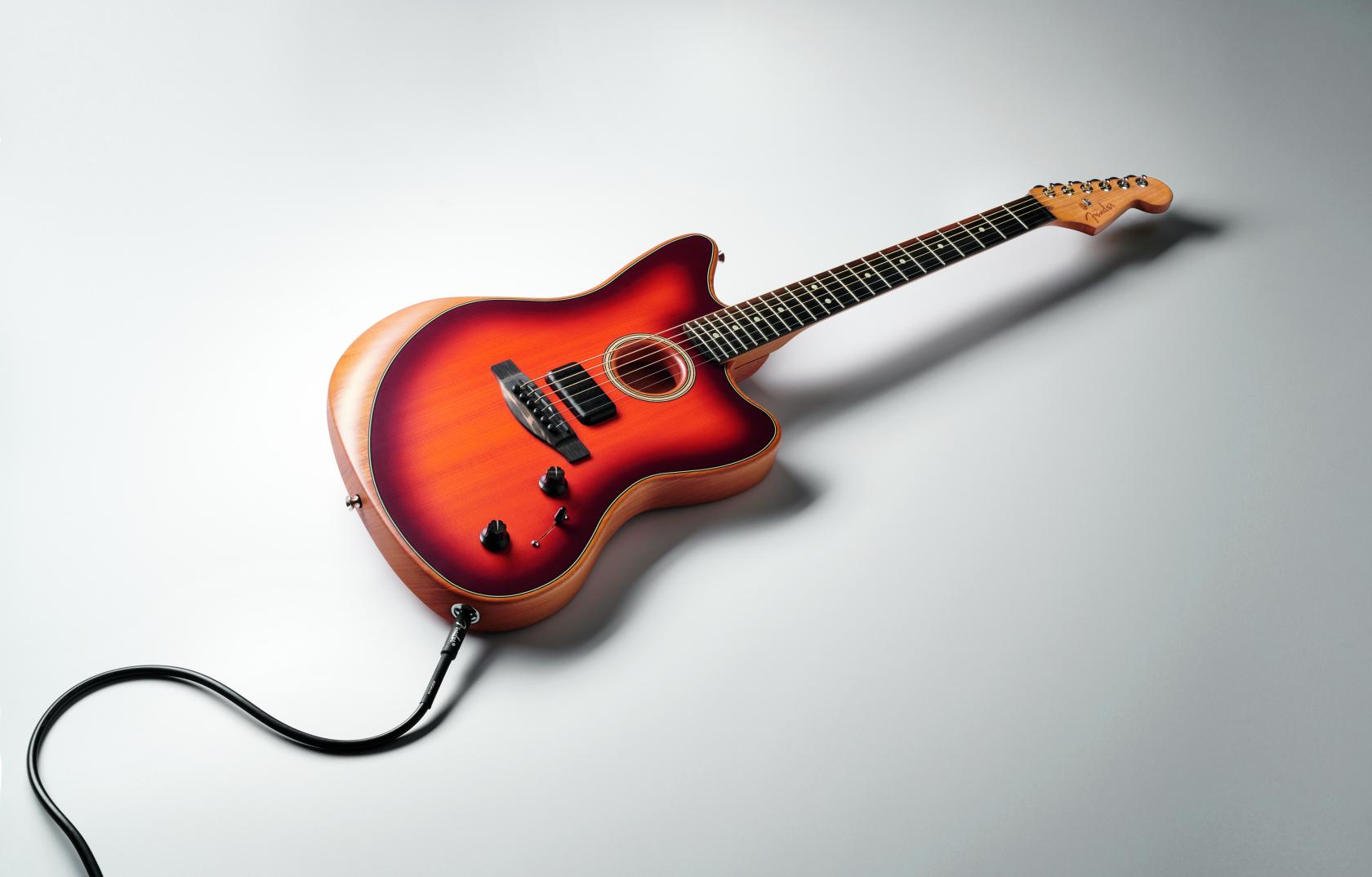 Musikk 
Målgruppe, musikere
Problemstilling: hvordan kan teknologi hjelpe musikere å øve mer effektivt og fokusert.
Hva skjer fremover?
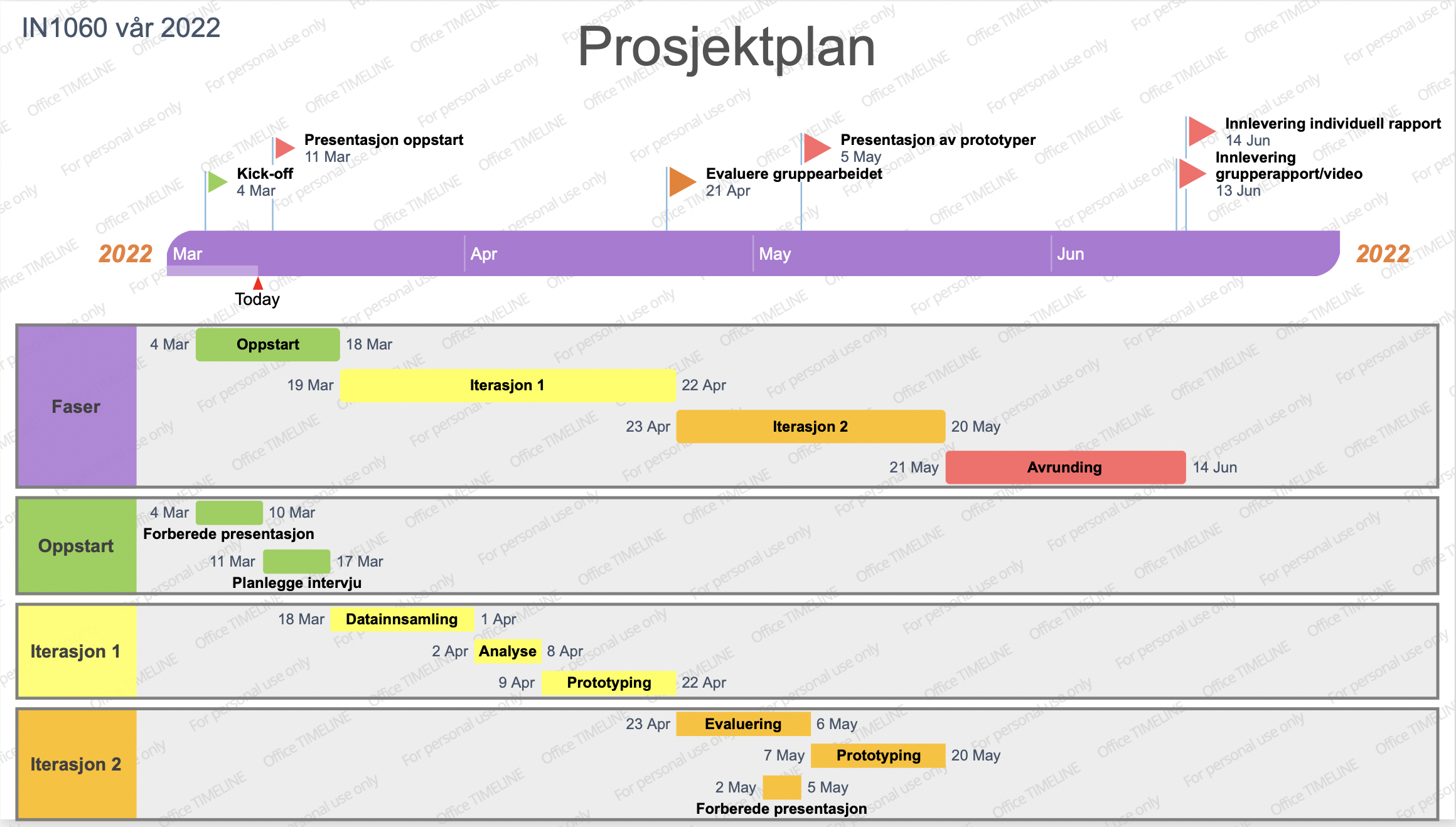 Datainnsamling ASAP
Rom for litt forsinkelser
Allikevel forsøke å følge planen 
Minst to iterasjoner
Jobbing videre
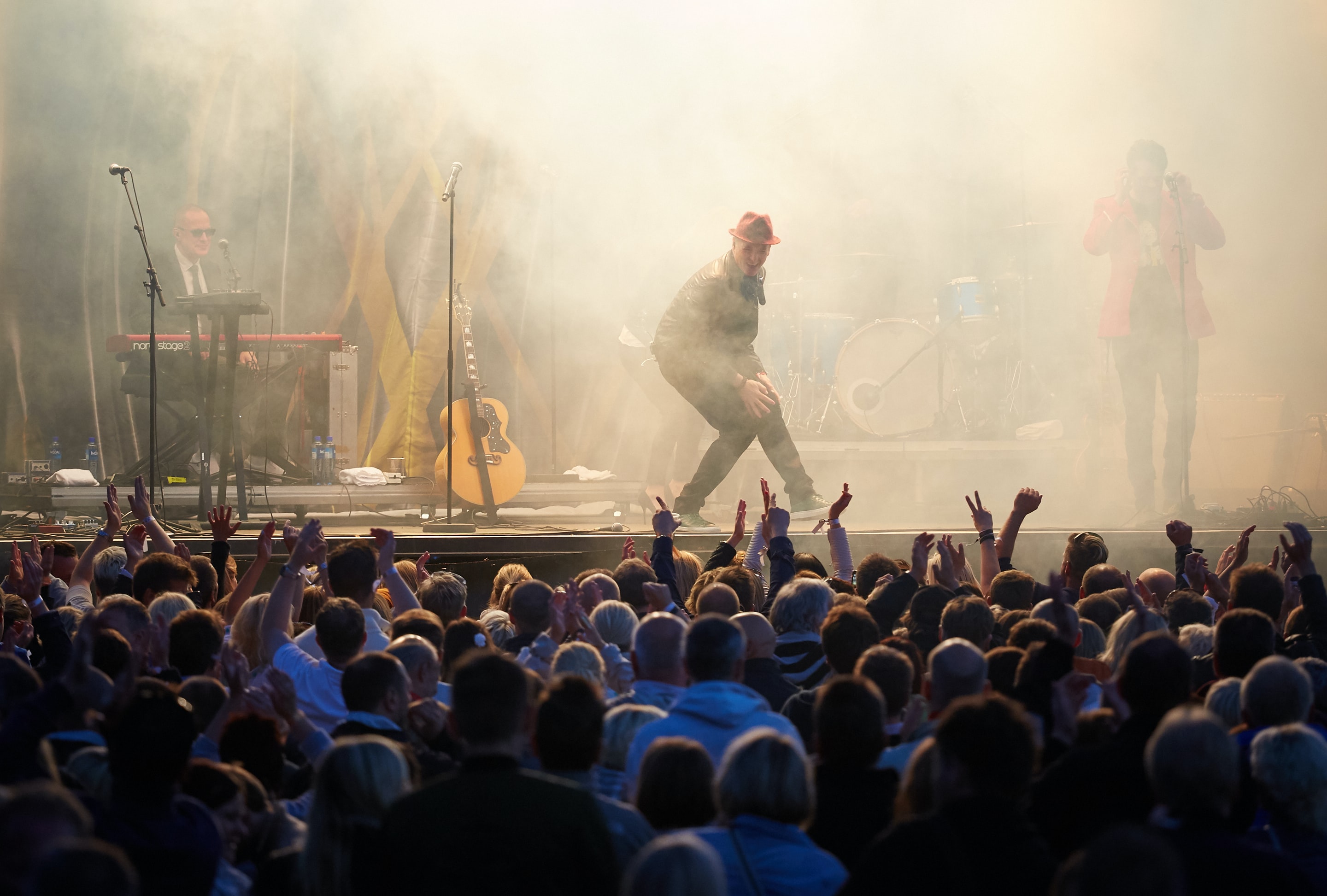 Intervjuer
Observasjon
Rapportanalyse
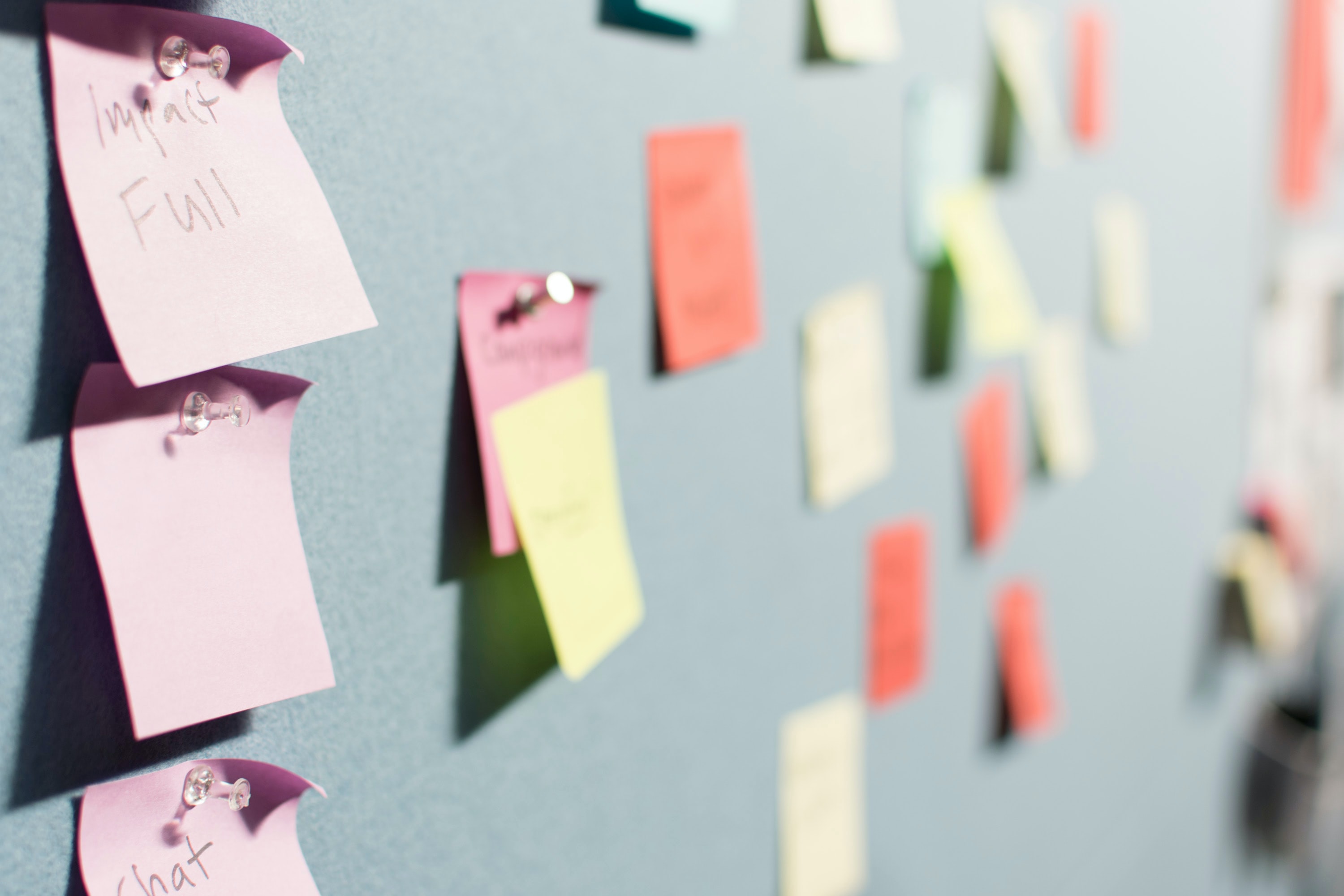